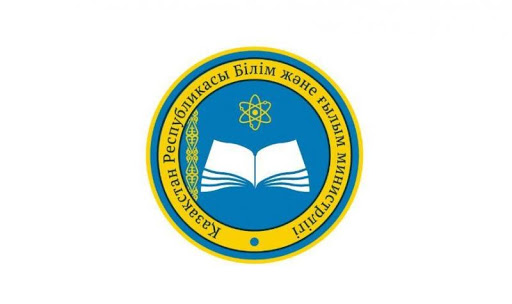 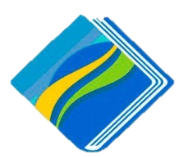 Қазақстан Республикасы                               Білім және ғылым министрлігі «Қаржы орталығы» АҚ
Жас мамандар мен PhD философия докторларының жұмысты өтеу міндеті
«Білім туралы» ҚР Заңының 47-бабының 17-тармағына, ҚР Үкіметінің             2012 жылғы 30 наурыздағы № 390 қаулысымен бекітілген                                        Жас мамандарды жұмысқа жіберу қағидаларына сәйкес
Мына азаматтарға үш жыл жұмысты өтеу міндеті жүктелген:
2008 жылдан бастап оқуға түскендер (педагогикалық және медициналық мамандықтар);
2012 жылдан бастап оқуға түскендер (ветеринарлық мамандықтар) ауылдық жердегі білім беру/денсаулық сақтау/ветеринария саласындағы ұйымдарда жұмысты өтейді
Ауыл квотасы
2012 жылдан бастап оқуға түскендер (пед/мед  мамандықтар) білім беру/денсаулық сақтау ұйымдарында жұмысты өтейді.
2017 жылдан бастап барлық басқа мамандықтар бойынша оқуға түскендер меншік нысанына қарамастан ұйымдарда жұмысты өтейді
Мемл.
тапсырыс
2012 жылдан бастап оқуға түскендер жоғары және (немесе) жоғары оқу орнынан кейінгі білім беру орындарында және ғылыми ұйымдарда өтейді
Философия 
докторлары (PhD)
2016 жылдан бастап оқуға түскен. ауыл жастары қатарынан шыққан,  Қазақстан Республикасының Үкіметі белгілеген өңірлерге қоныс аударушы ҚР азаматтары (педагогикалық, техникалық және ауыл шаруашылығы мамандықтары) оқыған жері бойынша өңірде жұмысты өтейді
Серпін
Квота шегінде оқуға түскен
   ауыл жастары қатарынан шыққан  
ҚР азаматтары
2016 жылдан бастап пед./мед.мамандықтар бойынша оқуға түскендер мемлекеттік білім беру/денсаулық сақтау ұйымдарында өтейді; 2017 жылдан бастап барлық басқа мамандықтар бойынша оқуға түскендер меншік нысанына қарамастан ұйымдарда; 
2016 жылдан бастап оқуға түскендер мемлекеттік денсаулық сақтау ұйымдарында жұмысты өтейді.
Жоғары оқу орнынан кейінгі білім(1. магистратура, 2. резидентура)
ЖОО-ны бітіргеннен кейін 3 жыл
АУЫЛ КВОТАСЫ
Ауыл квотасы  бойынша педагогикалық, медициналық және ветеринариялық мамандықтарға оқуға түскендер 
(бакалавриат, интернатура)
ҚАЙДА ЖҰМЫСТЫ ӨТЕУ КЕРЕК?
Педагогикалық мамандықтар
Ауылдық жерде 
БІЛІМ БЕРУ ұйымдарында
МЕМЛЕКЕТТІК БІЛІМ БЕРУ ТАПСЫРЫСЫ
Мемлекеттік білім беру тапсырысы бойынша педагогикалық, медициналық мамандықтарға оқуға түскендер (бакалавриат, интернатура,  магистратура/резидентура)
ҚАЙДА ЖҰМЫСТЫ ӨТЕУ КЕРЕК?
Педагогикалық мамандықтар
БІЛІМ БЕРУ ұйымдарында
PHD ФИЛОСОФИЯ ДОКТОРЛАРЫ  (мемлекеттік білім беру тапсырысы)
Мемлекеттік білім беру тапсырысы негізінде 
Философия докторы (PhD)
бағдарламасы бойынша оқуға түскендер
ҚАЙДА ЖҰМЫСТЫ ӨТЕУ КЕРЕК?
Барлық мамандықтар
Жоғары және (немесе) жоғары оқу орнынан кейінгі білім беру ұйымдарында (ЖОО-ларда)
ҒЫЛЫМИ ҰЙЫМДАРДА
немесе
КВОТА ШЕГІНДЕ ОҚУҒА ТҮСКЕН 
АУЫЛ ЖАСТАРЫ ҚАТАРЫНАН ШЫҚҚАН 
ҚР АЗАМАТТАРЫ
Ауыл квотасы шегінде оқуға түсіп,  педагогикалық, техникалық және ауыл шаруашылығы мамандықтары (бакалавриат) бойынша оқыған ауыл жастары арасынан шыққан ҚР азаматтары 
26-баптың 8-тармағының 6-тармақшасына сәйкес
ҚАЙДА ЖҰМЫСТЫ ӨТЕУ КЕРЕК?
Педагогикалық, техникалық, ауыл шаруашылығы мамандықтары
ОҚЫҒАН ЖЕРІ БОЙЫНША ӨҢІРДЕ
МЕМЛЕКЕТТІК БІЛІМ БЕРУ ТАПСЫРЫСЫ  (басқа мамандықтар)
Мемлекеттік білім беру тапсырысы бойынша 
БАСҚА МАМАНДЫҚТАРҒА оқуға түскендер (2017 жылдан бастап) (яғни, педагогикалық, медициналық мамандықтарды қоспағанда)
ҚАЙДА ЖҰМЫСТЫ ӨТЕУ КЕРЕК?
Барлық мамандықтар (бакалавриат, магистратура)
Меншік нысанына қарамастан ұйымдарда жұмысты өтейді
Жұмысқа бөлу
Жас мамандарды (түлектерді) және философия докторларын (PhD) жұмысқа жіберу мақсатында оларды дербес бөлу жүзеге асырылады

Бөлу жөніндегі комиссиялар жыл сайын жас мамандар мен философия докторлары (PhD) оқуын бітіретін тиісті Қазақстан Республикасы ЖОО-лары жанынан жұмысқа дербес бөлу үшін құрылады. 

Бөлу жөніндегі тиісті комиссияға дәлелді себептерсіз келмей қалған жас мамандар және/немесе философия докторлары (PhD) олардың қатысуынсыз бөлінеді.
Жас мамандарды бөлу тәртібі(бакалавриат, интернатура, магистратура, резидентура)
Жұмысқа бөлу және жіберу жоғары оқу орындарында және (немесе) денсаулық сақтау саласының уәкілетті органында (мед. мамандықтар үшін ҚР ДСМ) мына тәртіппен жүзеге асырылады:  жас мамандарды жұмысқа дербес бөлу жөніндегі комиссиялар құрылады;
Бөлу жұмыс берушінің алдағы уақытта жұмысқа орналастыруы және жас маман жұмыс орнына келгенге дейін бос орынның сақталуы туралы өтінішхаты (анықтаманың) негізінде жүзеге асырылады. 
Жұмысқа бөлу сәтінде бос жұмыс орындары болмаған жағдайда, бөлу жөніндегі комиссиялар жас мамандарды жұмысты өтеу мерзімінде жұмыссыз ретінде есепте болған уақытты есептей отырып, тікелей тұрғылықты жеріндегі халықты жұмыспен қамту орталығында жұмыс іздеп жүрген адам ретінде тіркелуге жібереді.
Философия докторларын (PhD)бөлу тәртібі
Жұмысқа бөлу және жіберу мынадай тіртіппен жүзеге асырылады. ЖОО-ларда философия докторларын (PhD) дербес бөлу жөніндегі комиссиялар құрылады. 
Философия докторларын (PhD) дербес бөлу ЖОО-лар мен ғылыми ұйымдардың кадрларға қажеттілік туралы өтінімдеріне сәйкес жүзеге асырылады. 
Жұмысқа бөлу сәтінде бос жұмыс орындары болмаған жағдайда философия докторлары (Phd)  тікелей тұрғылықты жеріндегі халықты жұмыспен қамту орталығына жұмыс іздеп жүрген адам ретінде тіркелу үшін жіберіледі, оның жұмыссыз ретінде тіркеуде болған уақыты жұмысты өтеу мерзіміне есептеледі. 
Ағымдағы жылы оқуын бітірген философия докторлары (Phd) 1 қыркүйектен кешікпей жолдама бойынша жұмыс орнына келеді
«Білім туралы» 47-баптың 17-2) тармағында жұмысты өтеу міндетінен босату қарастырылған  (оқу бітірген жылы Бөлу комиссиясының шешімімен ғана ұсынылады)
1
2
3
4
МЕРЗІМДІ ҰЗАРТУ НЕ КЕЙІНГЕ ШЕГЕРУ:
Мерзімдік әскери қызметке түскенде немесе шақырылғанда, жас маманға жұмысты өтеу мерзіміне қызметті өтеу уақытын қоспастан қызметті өтеу уақытына жұмысты өтеу мерзімі кейін шегеріледі. (2012 жылғы 30 наурыздағы № 390 ҚР ҮҚ 17-т.).
«Білім туралы» ҚР Заңының 47- бабының 17-4-тармағында:  
.«Жұмысты өтеу жөніндегі міндетті орындамағаны үшін жас маман және философия докторы өзінің оқуына байланысты бюджет қаражаты есебінен шыққан шығыстарды білім беру саласындағы уәкілетті органның операторы арқылы бюджетке өтеуге міндетті» деп жазылған. 

Мониторингілеу бағдарламасының операторы «Қаржы орталығы» АҚ болып табылады
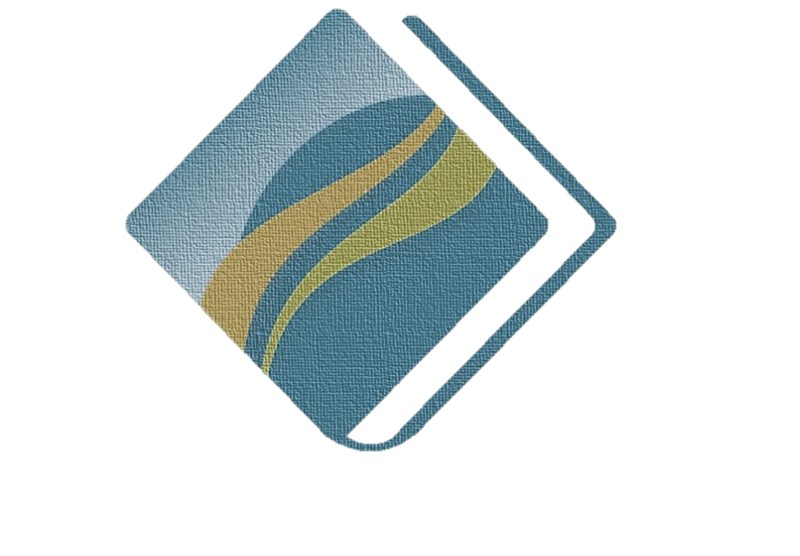